Постструктуралізм та деконструкція
Масюк Олег Петрович
Історія постструктуралізму
Постструктуралізм набув популярності у 70-ті роки XX століття. Він своєрідна реакція на досягнення структуралізму, сформувався завдяки Ж. Дерріді та Ж. Фраю. 
На розвиток постструктуралізму значний вплив мали ідеї відомого французького культуролога Мішеля Фуко (1926—1984 рр.) 
У формуванні світогляду М. Фуко значну роль відіграли праці Ф. Ніцше і М. Гайдеггера.
Початком власної системи філософії стала праця М. Фуко "Слово і речі".
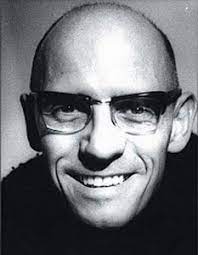 Основні ідеї деконструкції:
Основне гасло у працях Дерріди — децентрування структури, відсутність центру, структура не піддається зцентрованій тоталізації у замкнену цілість.
 За Деррідою, текст — поле гри, плетиво, текстура, не структура. 
Його можна конструювати, реконструювати, дописати, переписати, описати, розписати.
 Отже, текст не має контексту. Деконструювати, за Деррідою, — значить розібрати.
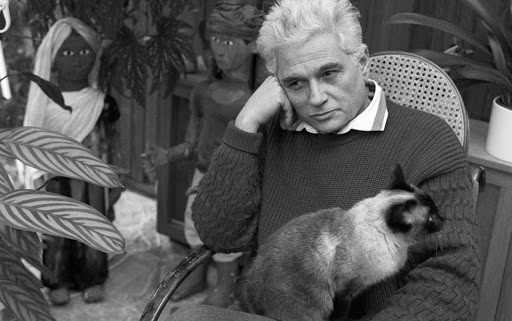 Деконструкция в постмодернізмі
Деконструкція в постмодернізмі — певне запозичення від мистецтва авангарду. 
Ідея творчості тут набуває спрофанованого вигляду: це творчість, якій передує руйнування.
 Названий підхід у певному сенсі започаткований романтизмом, в естетиці якого суб'єктивізм висувається на перший план, а іронія митця (руйнівний чинник) набуває багатошарового змісту.
 Мета деконструкції в постмодернізмі вбачається у тому, щоби змінити вписані в систему антропоцентричного гуманізму цінності, позбавивши їх науковості й естетичної змістовності.
Деконструкція має містити артефакти, зрозумілі сучасникам й очікувані ними.
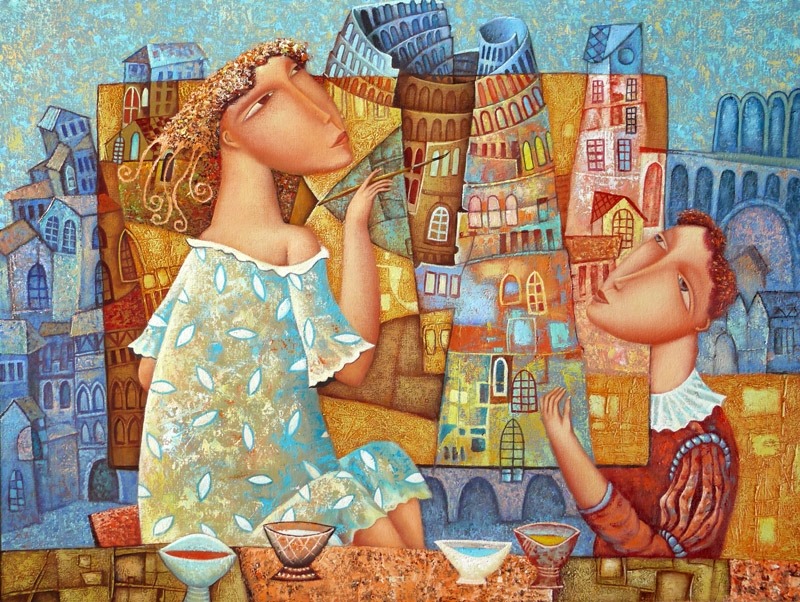 Деконструкція та симулякр:
Теорія симулякра, пов'язана, насамперед, з іменем Ж. Бодріяра, формувалась паралельно з теорією деконструкції Ж.Дерріда. 
Це поняття філософ використовує у протестному сенсі, вдаючись до критики естетики суспільства споживання. 
Симулякр характеризується як псевдоріч, заміщувач агонізуючої реальності.
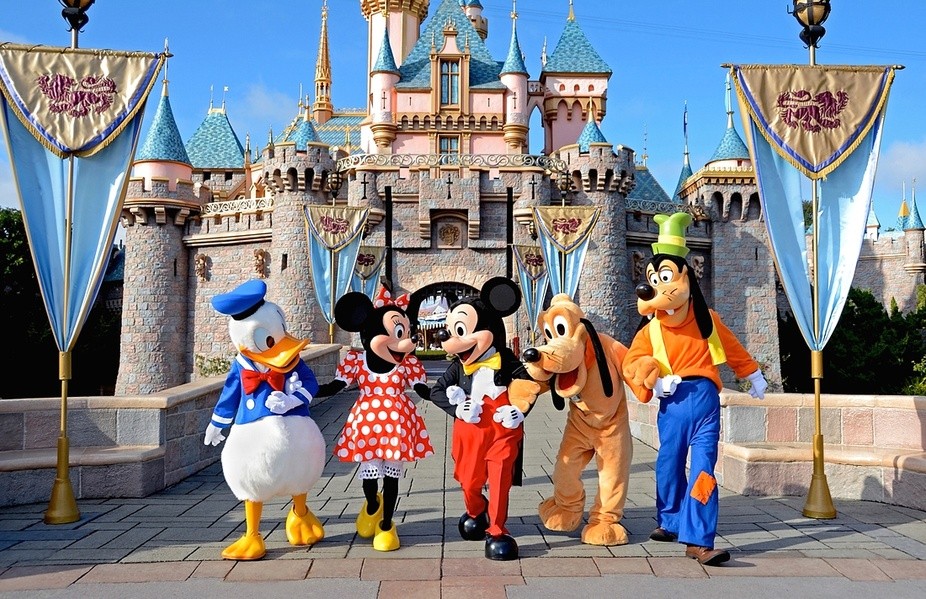 Суб'єкт творчості у класичному мистецтві та у постмодернізмі
Важливим у контексті теорії естетичного є протиставлення естетики прекрасного (класична парадигма) та постмодерністської не на користь останньої. 
Основою класичної естетики як філософії прекрасного постає художня образність, а предметом мистецтва — "внутрішня трансцендентність", глибинність змісту та внутрішня правда.
 Суб'єкт творчості у класичному мистецтві — носій творчої уяви, здатної формувати художньо досконалу цілісність.
 Постмодернізм, або естетика симулякра, характеризується штучністю, зробленістю, демонстративністю артефакта, позбавленого внутрішньої життєвості.
Складові деконструкції:
Деконструкція - це механічний розбір на складові частини та аналіз їх походження з метою зрозуміти, як працює ціле. 
У разі тексту - виявлення протиріч між логікою і риторикою, між змістом, що міститься в тексті, і тим, що його (текст) змушує означати мову-посередник.
 Це своєрідна гра тексту проти сенсу та з'ясування ступеня самостійності мови стосовно смислового наповнення.
Основні складові деконструкції: 
Пошук центру композиції та його атиподу;
Заміна елементів місцями.
Деконструктивізм в архітектурі
Деконструктивізм - напрям у сучасній архітектурі, заснований на застосуванні в будівельній практиці концепції деконструкції французького філософа Жака Дерріди. 
Для деконструктивістських проектів характерні зорова ускладненість, несподівані зламані та навмисне деструктивні форми, а також підкреслено агресивне вторгнення до міського середовища.
Деконструктивізм та мода
Деконструктивізм пов'язують із появою нової техніки крою, яка наголошувала на структурних елементах костюма. Одночасно з цим деконструкцію розглядають як виступ проти стилю 1980 року. 
Деконструктивізм передбачав виявлення у зовнішньому вигляді костюма його конструкції - елементів крою.
Деконструктивістський одяг використовував відкриті чи грубо оброблені структурні елементи: випущені назовні шви, необроблені краї, асиметричні подоли тощо.
 Ці елементи використовувалися та позиціонувалися як форма протистояння комерційному костюму.
Деконструкція історій:
Красуня та чудовисько;
Синя борода;
Міф о Сизифі.